Item #6
PROGRESS REPORT ON THE 
PROJECT RELATED TO THE IMPLEMENTATION OF ISSAI 12 PRINCIPLES: Existing Challenges and Good Practices

Mrs. Elizabeth Brown and Mr. Simon Likela, Office of the Auditor General of Namibia
Mr. Charles Baloyi, Office of the Auditor-General of South Africa

September 6, 2017
1
Implementation of ISSAI 12Agreement, 7th WGVBS Meeting (2014)
At the 7th WGVBS meeting, members agreed to create a Task Force (Mexico,  Namibia and South  Africa) to map, through a survey, activities carried out by SAIs, which are helpful to implement  the ISSAI 12 Principles.
2
Questionnaire on Implementation of ISSAI 12 (2015-2016)A project with a two-fold objective
3
Questionnaire on Implementation of ISSAI 12 (2015-2016)Second part of questionnaire
4
Questionnaire on Implementation of ISSAI 12 (2015-2016)Participating SAIs
5
Questionnaire on Implementation of ISSAI 12 (2015-2016)Responses / Most challenging principles to be implemented
6
ISSAI 12 Most Challenging PrinciplesIdentification SAIs practice for their actual implementation
7
ISSAI 12 Most Challenging PrinciplesIdentification SAIs practice for their actual implementation
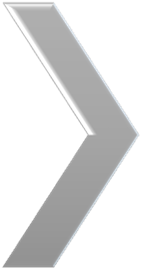 8
ISSAI 12 Most Challenging PrinciplesIdentification SAIs practice for their actual implementation
9
WGVBS members
ISSAI 12 Most Challenging PrinciplesIdentification SAIs practice for their actual implementation
FURTHER RESULTS
Survey proof  the growing culture towards knowledge sharing amongst SAIs.

SAIs responses stated good practices as implemented.

Not all SAIs included supporting documents.
10
ISSAI 12 Most Challenging PrinciplesIdentification SAIs practice for their actual implementation
CHALLENGES
Time period to collect responses- somewhat limited.

 Language barrier impact on the communication towards responses.

Data collection method of Video conferencing not always best for all regions, while common method of emails not always successful.
11
WAY FORWARD
Extention to collect more responses from SAIs- to ensure a more reasonable sample per region.

Task Force to collate/summarise responses and report to the WGVBS timely.

Encourage SAIs to attach supporting documents (proof of implementation).

Draft guidance material for 11th WGVBS meeting (2019)
12
Item #6
PROGRESS REPORT ON THE 
PROJECT RELATED TO THE IMPLEMENTATION OF ISSAI 12 PRINCIPLES: Existing Challenges and Good Practices

Mrs. Elizabeth Brown and Mr. Simon Likela, Office of the Auditor General of Namibia
Mr. Charles Baloyi, Office of the Auditor-General of South Africa

September 6, 2017
13